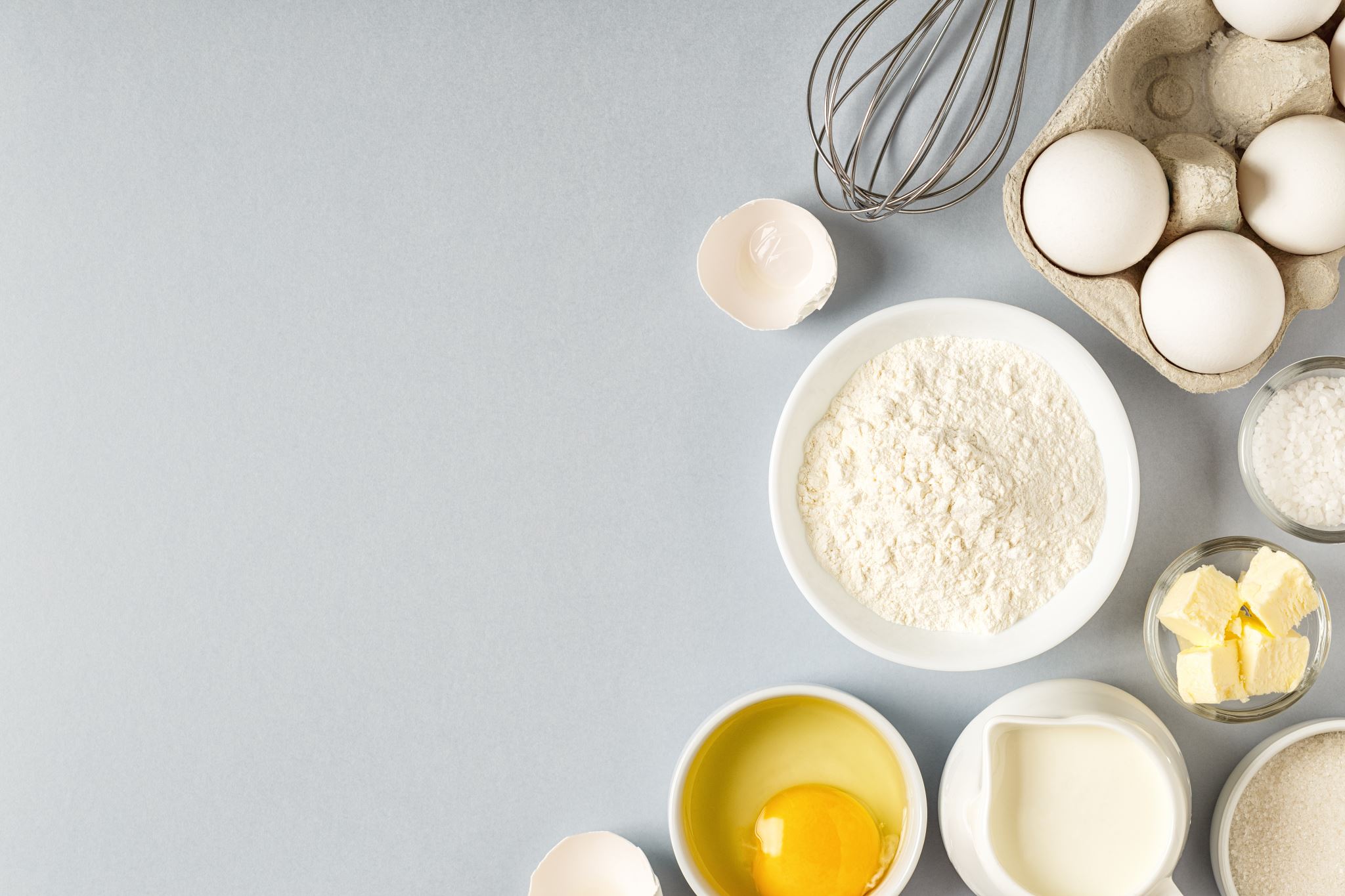 Year 10 Options Week
GCSE Home Economics (Food and Nutrition)
BBC News 06.01.2023
The food and drink industry is the UK's largest manufacturing sector, contributing £28.2bn to the economy annually and employing 400,000 people. 
We are a key part of the nation's £110 billion 'farm to fork' food chain. 
Our industry is critical to national security and the prosperity of our wider economy
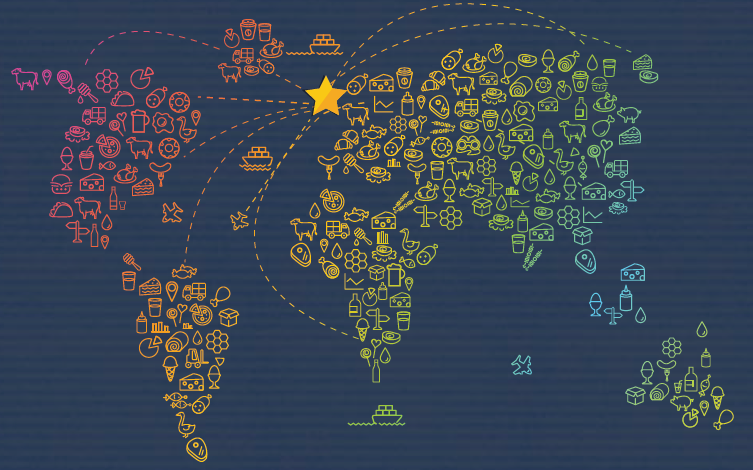 Food around the UK
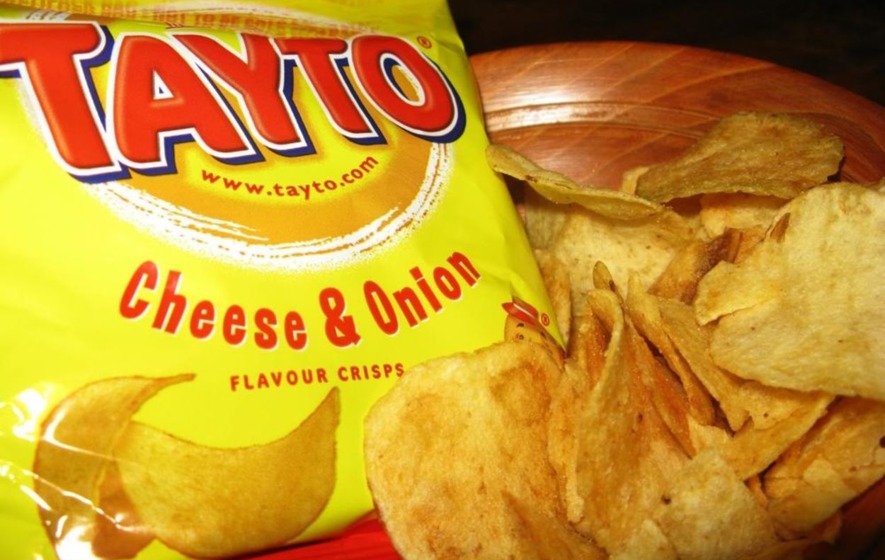 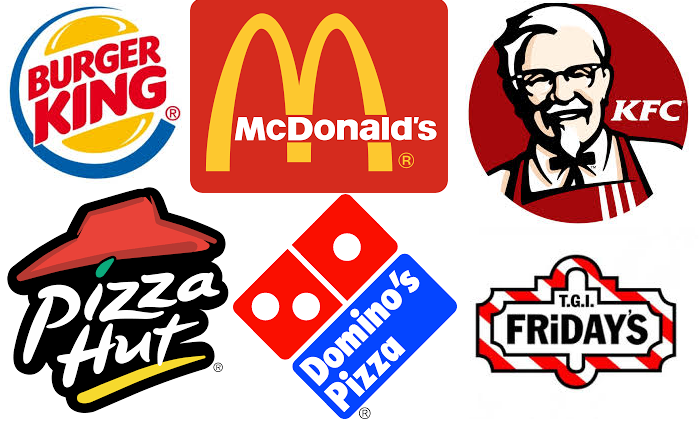 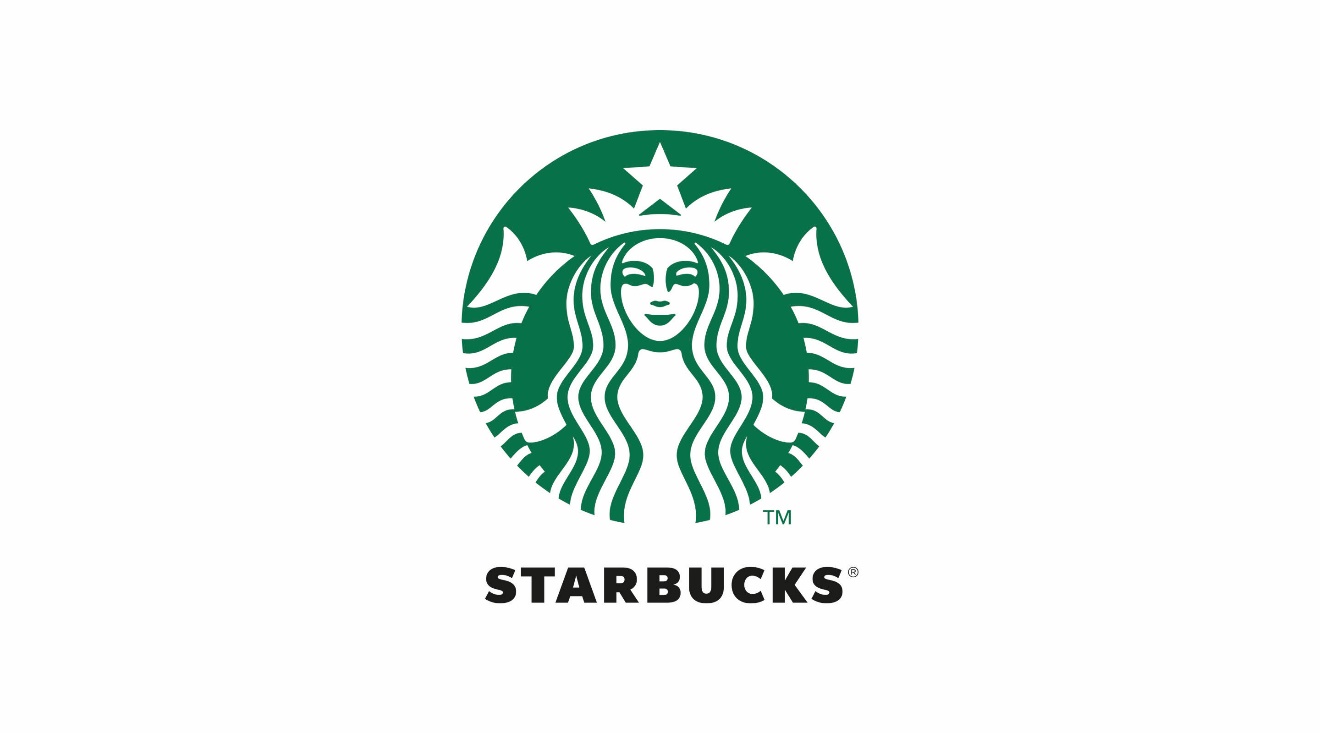 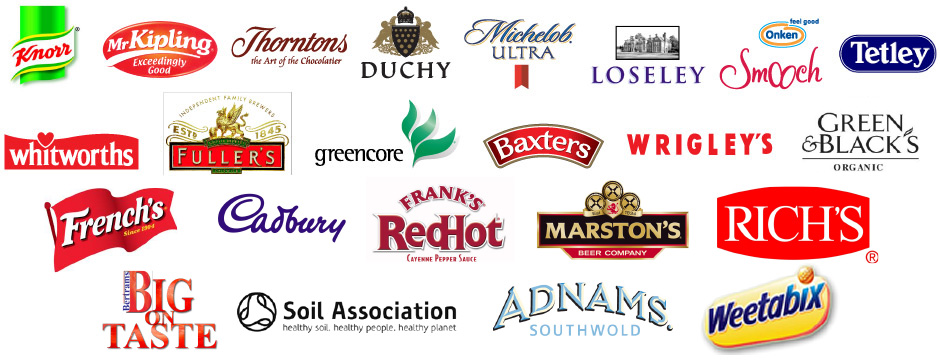 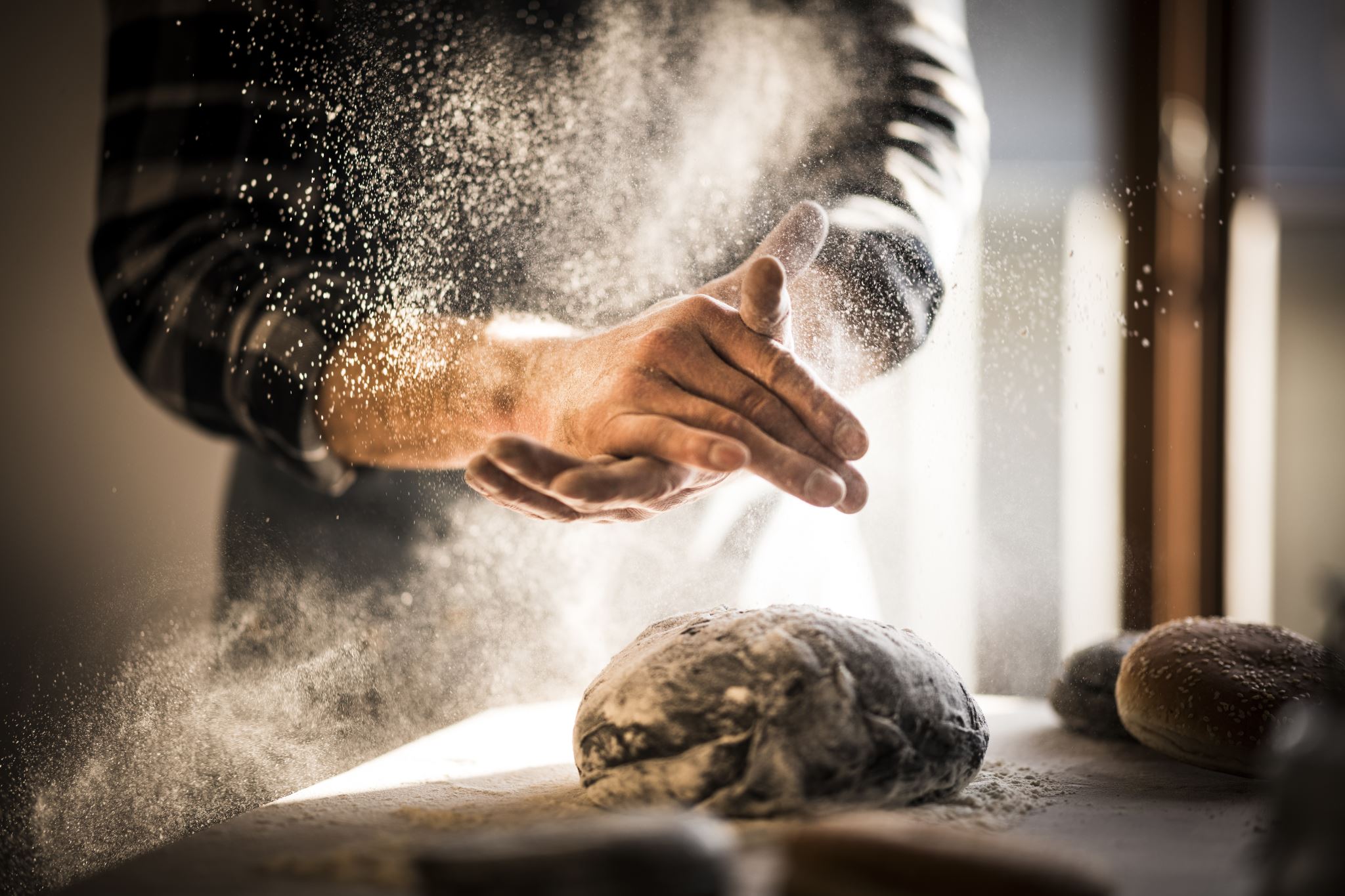 What the course involves?
Home Economics is a two year course which is made up of two different modules.

	Component1 Exam(50%)
	Component 2 Controlled Assessment (Practical) (50%)
The Course Content
The Course Content
Why choose it?
Variety of topics covered
Life relevant
Links closely with PE, Business Studies and Biology – Loughry College offer Nutrition and Business Degrees
Learn different skills
Close links with industry – Cunningham’s Kilkeel, DeliLites, LMC
Everyone needs to eat!
Practical skills developed
Topics covered
Nutrition for health
Diet related illnesses
Healthy eating
Legislation 
Consumer topics
Credit and debt
How to save money
Practical Skill’s
Energy Balance – how to achieve a healthy weight
Sports nutrition – sports drinks and hydration 
Exercise – types of exercise for different individuals 
Lots more……….
What Do We Do?
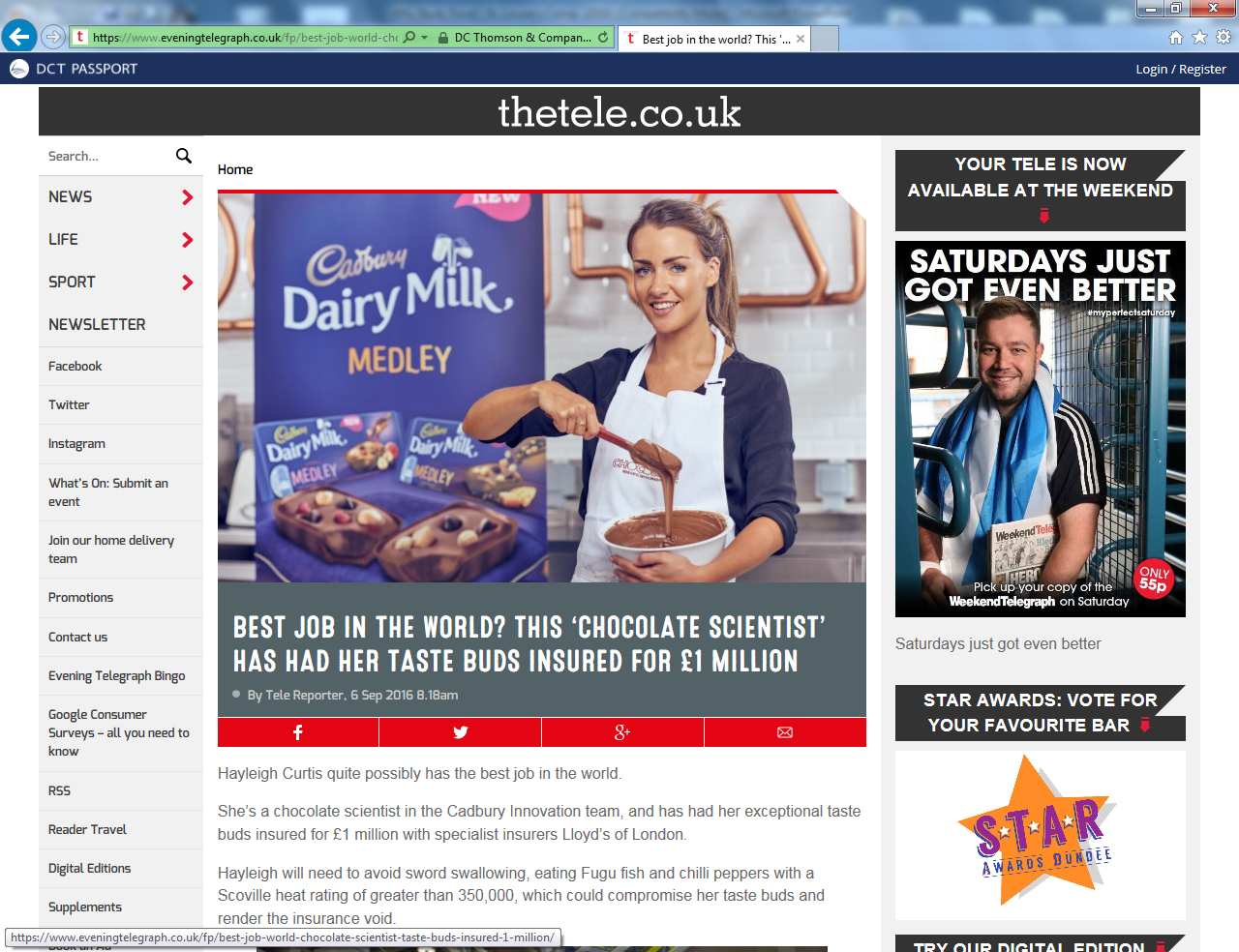 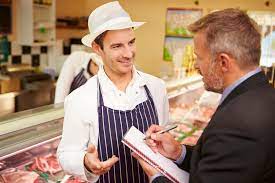 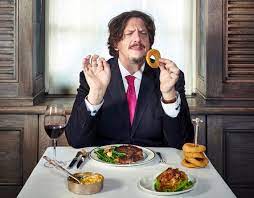 Careers
Baker
Food Producer 
Street Vendor
Cake Decorator
Food Taster
Environmental Health Officer
Chef 
Food Photographer
Food Critic
Food Technologist
Sports Nutritionist 
Food Biologist
Production manager
Marketing manager
Street Vendor
Food Teacher
Home Economist
Food Blogger
Cookbook Author
Candy Maker
Butcher
Food Stylist
Cake Decorator
Dietician
Product control manager
Food Taster
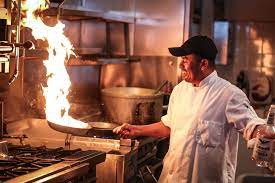 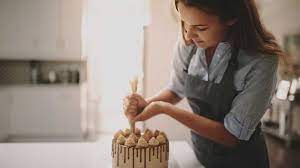 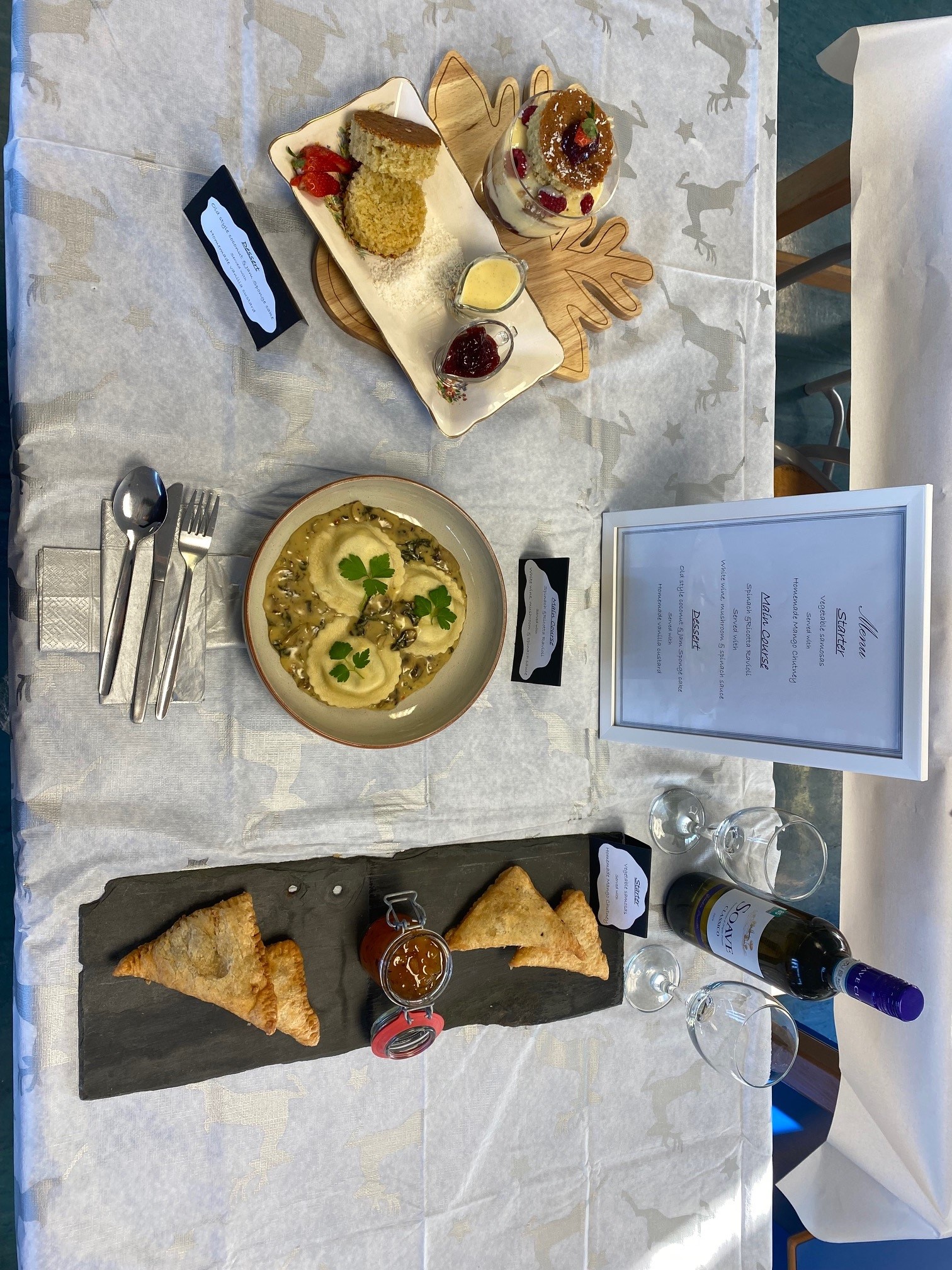 2023 Practical’s
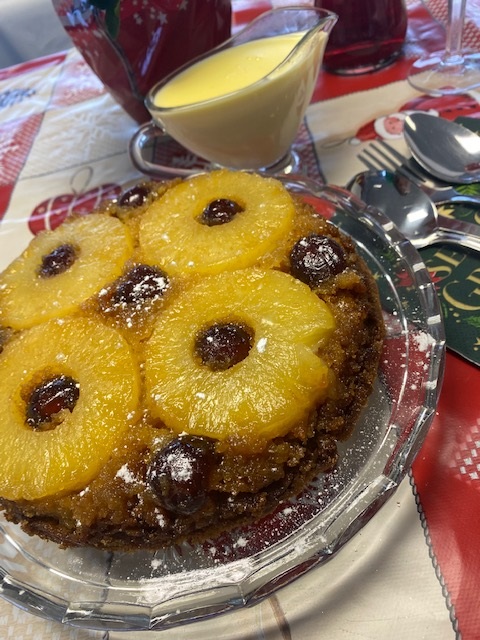 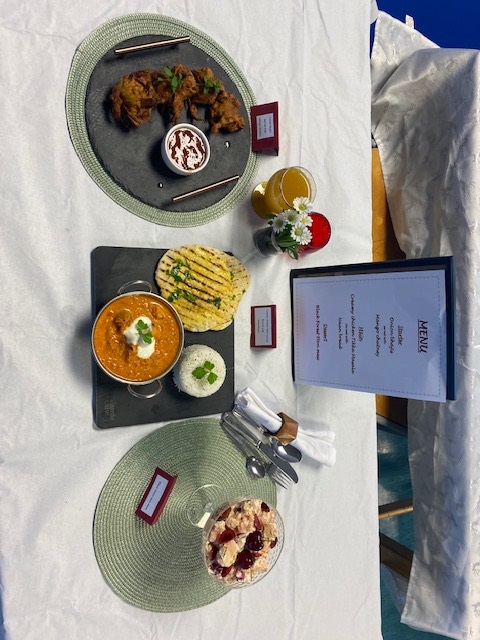 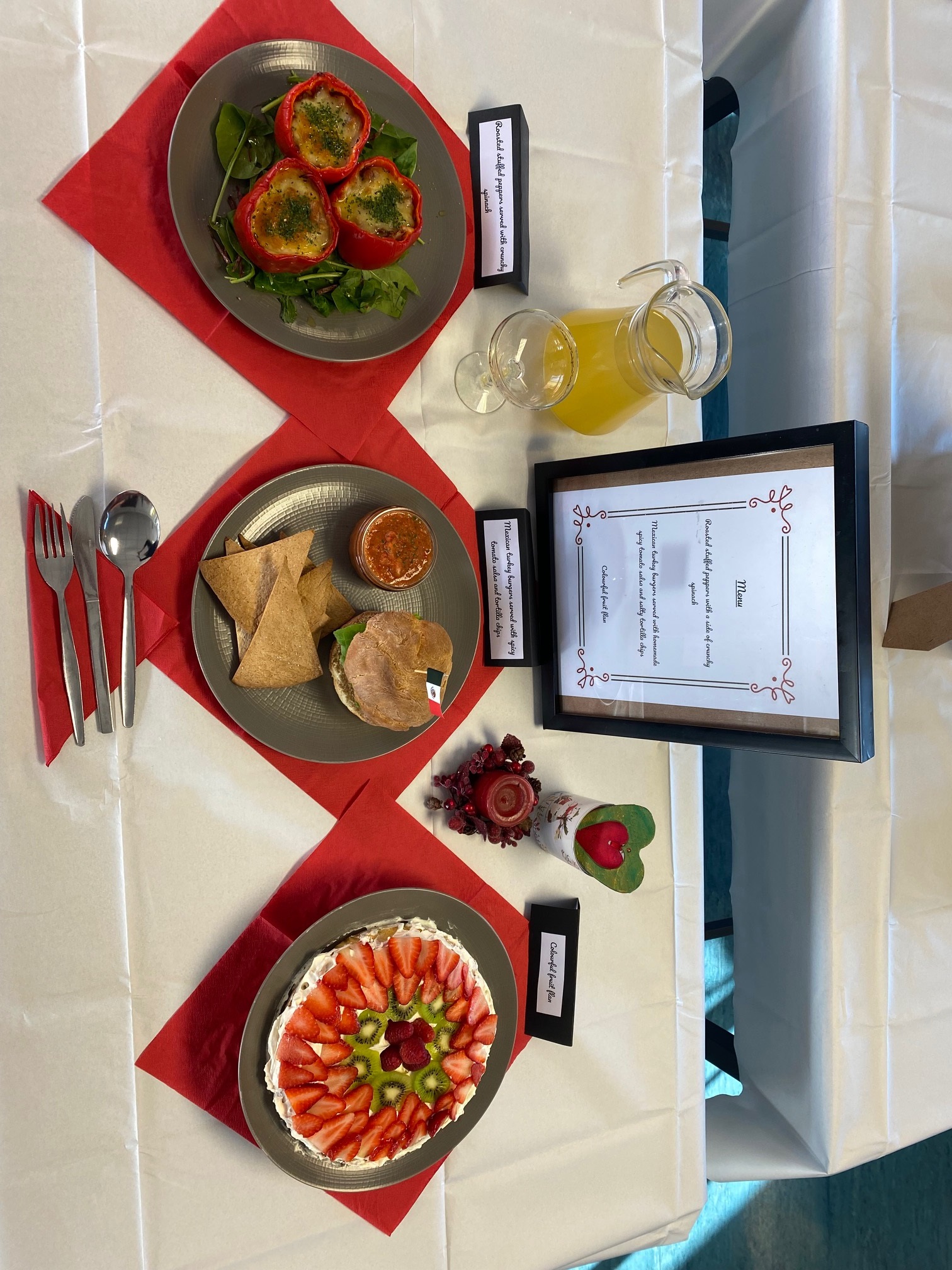 2023 Practical’s
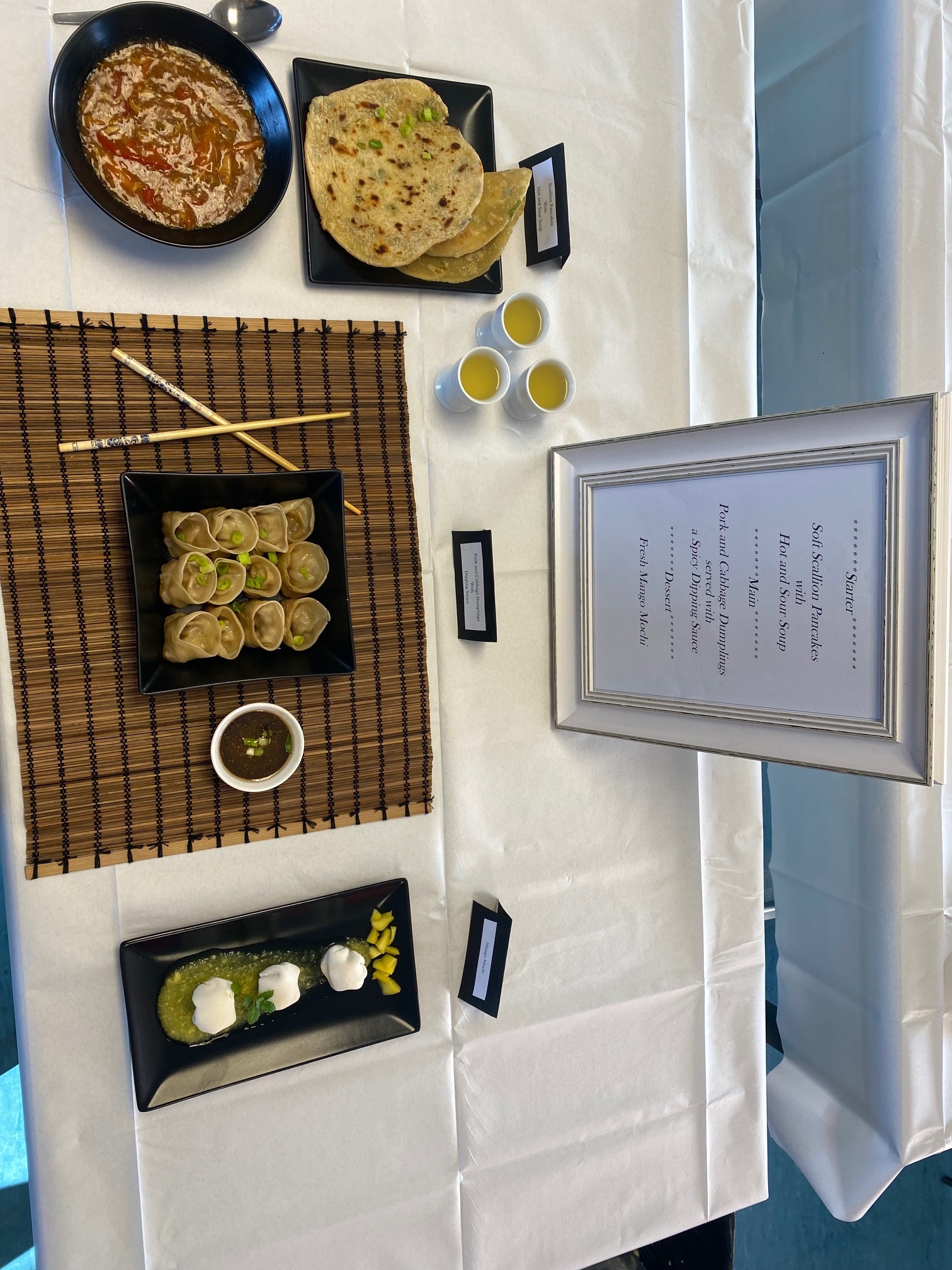 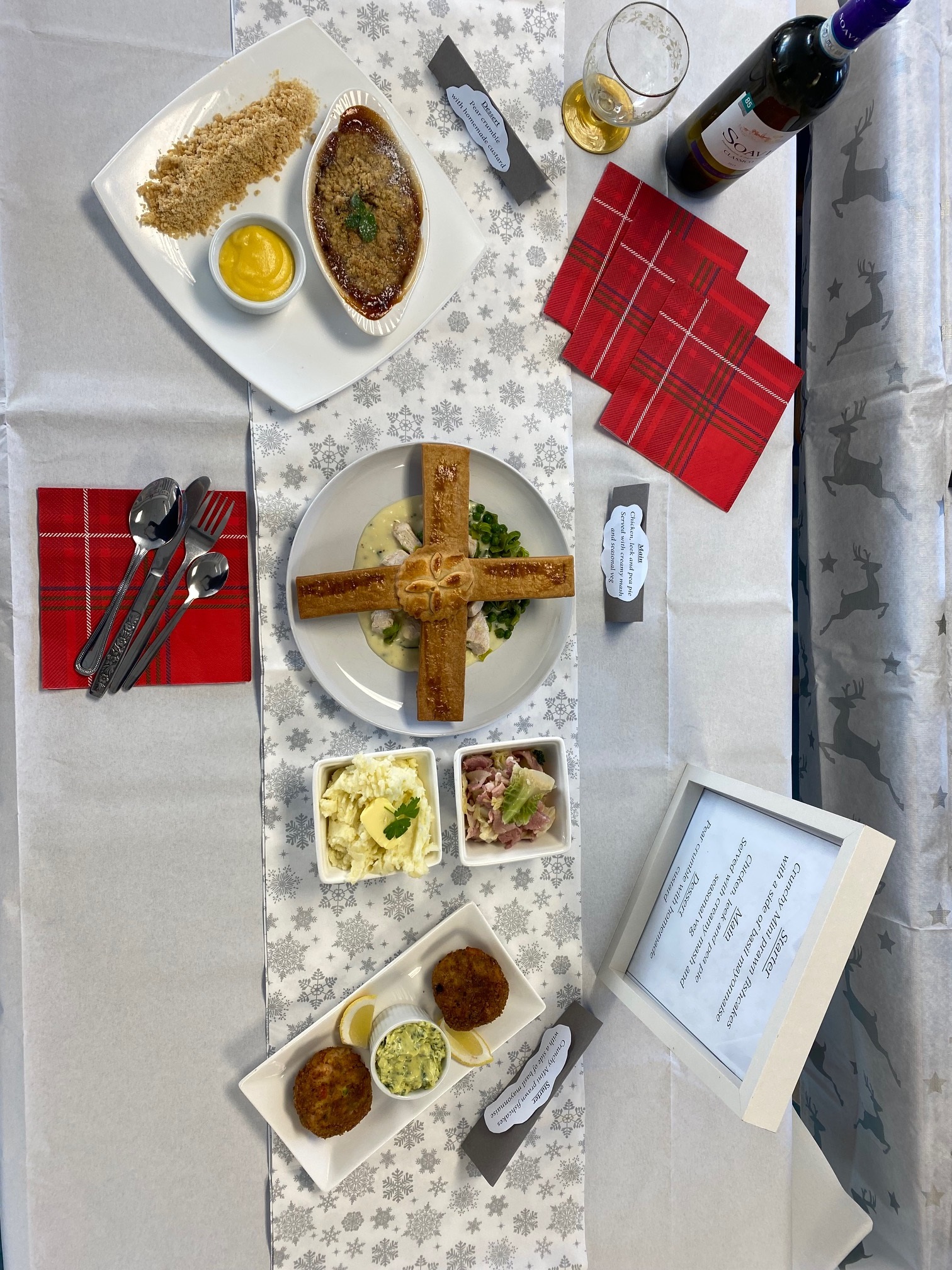 Past A Level students
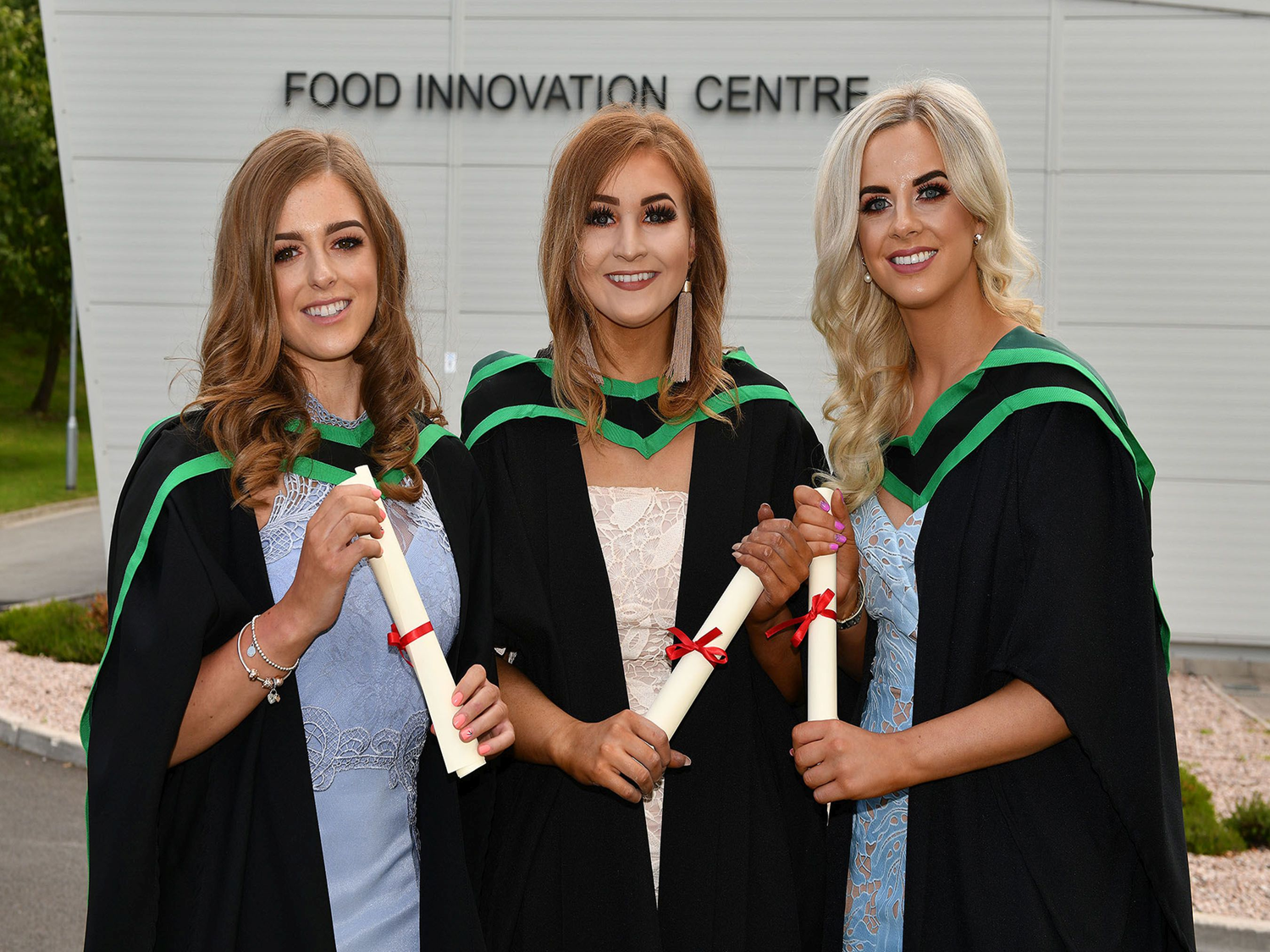 Law at Queens
Teaching at St Mary’s
Nursing at Queens
Food Nutrition and Design Loughry 
Food Business Management Loughry
Criminology in Liverpool
Environmental Health Office x 6
Dietetics 
Sports Nutrition/Personal Trainor
Food Product Development Officer
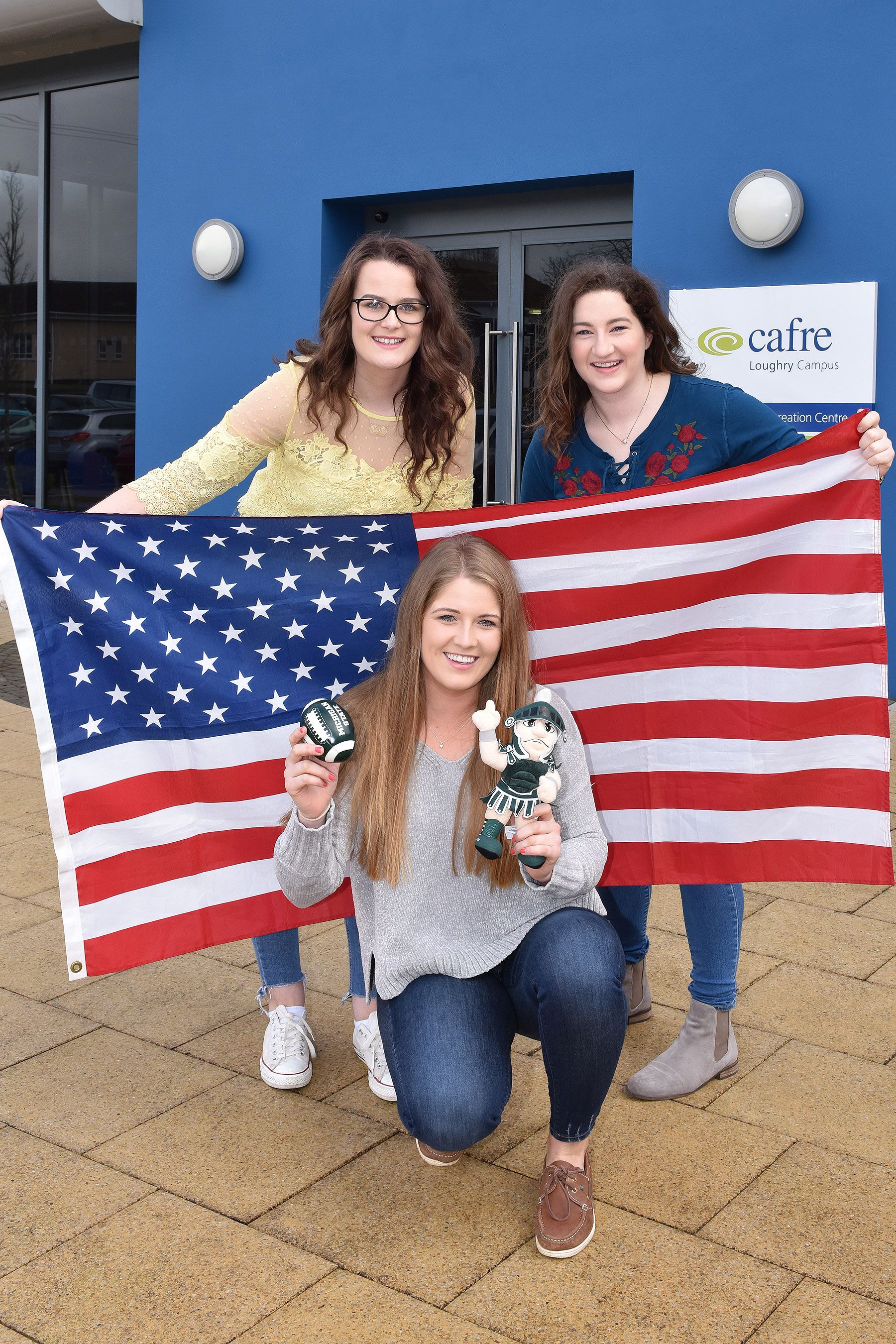 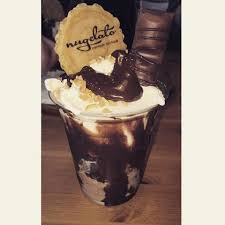 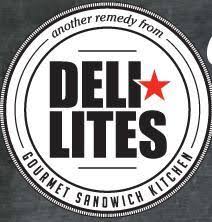 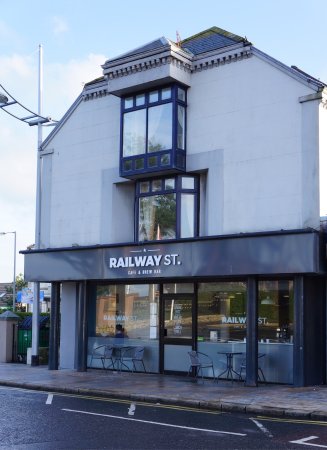 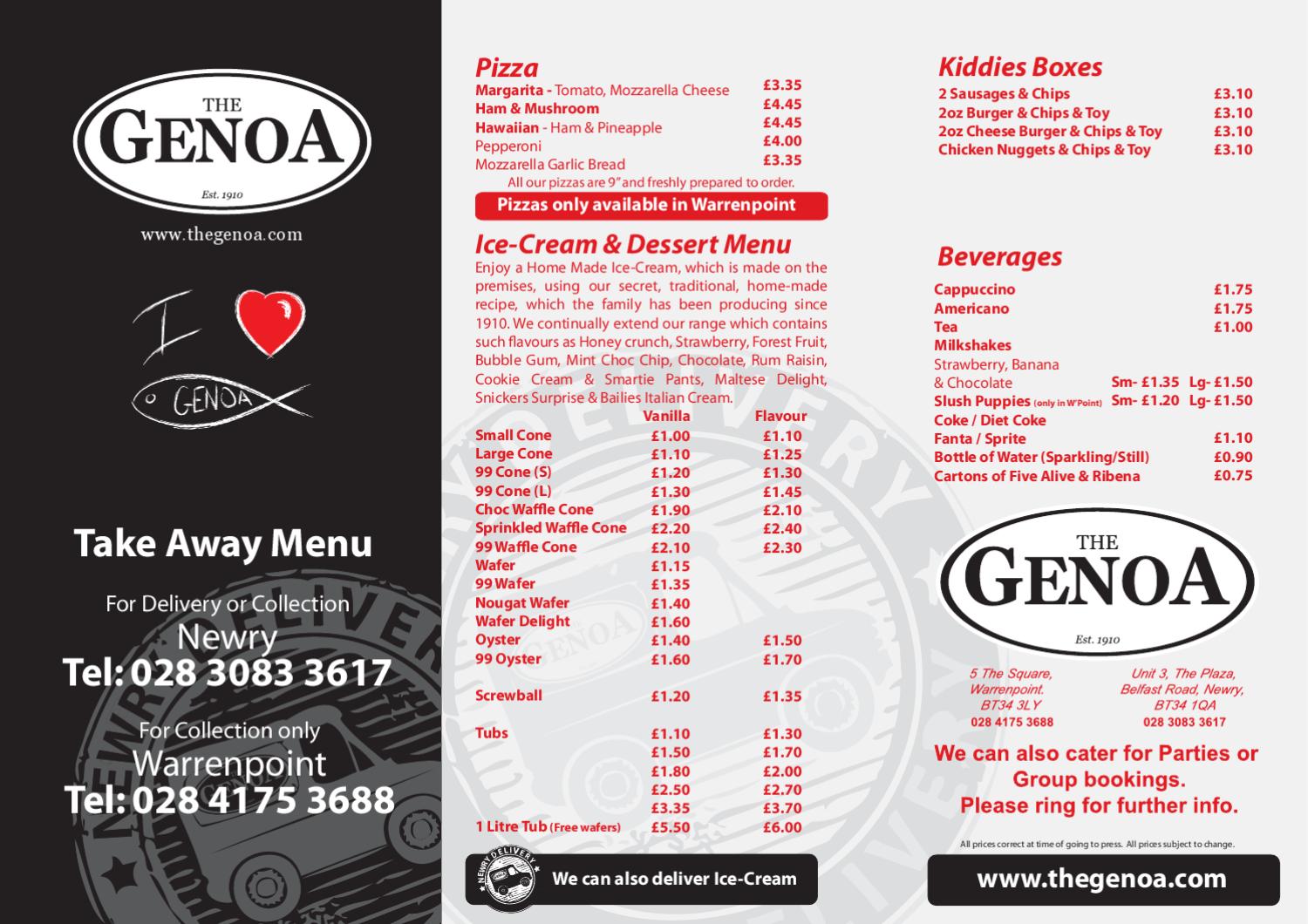 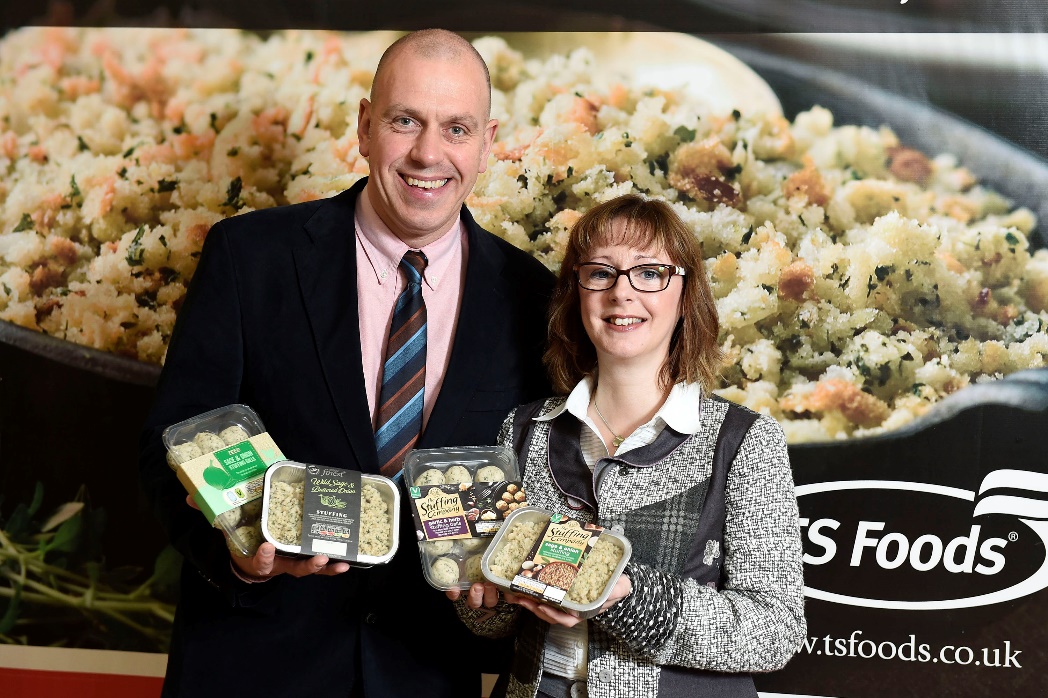 You have to think about the future….
Remember people will always need to eat, this will never change! Therefore the food & drink industry will always remain one of the most profitable and employable sectors in the worldwide market with endless opportunities!